Stuck – Kunst an Decken und Wänden
Vervollständige das Bild, so wie magst.
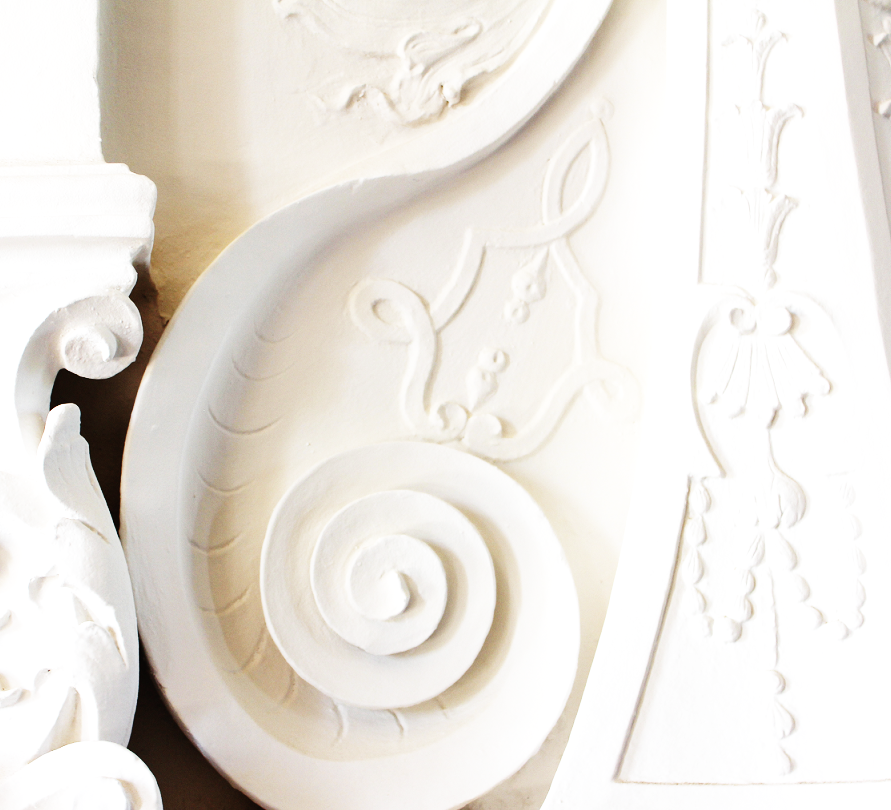 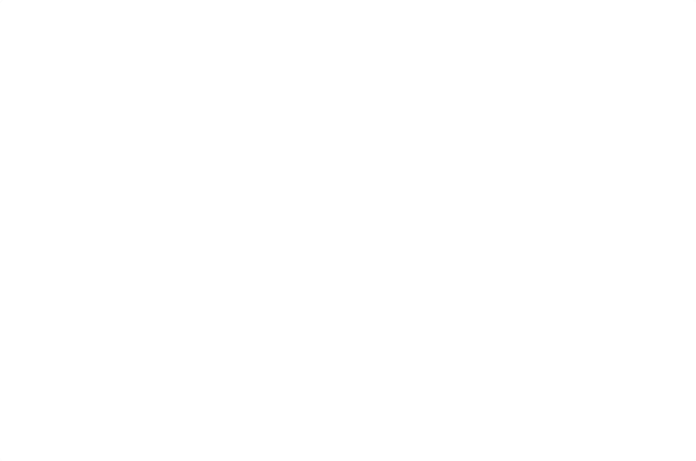 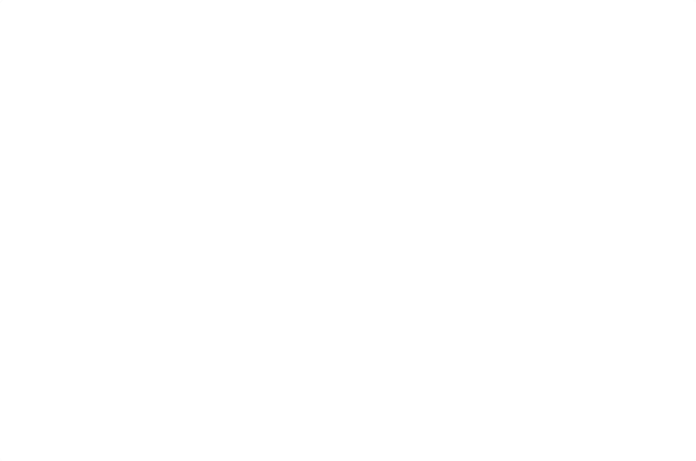 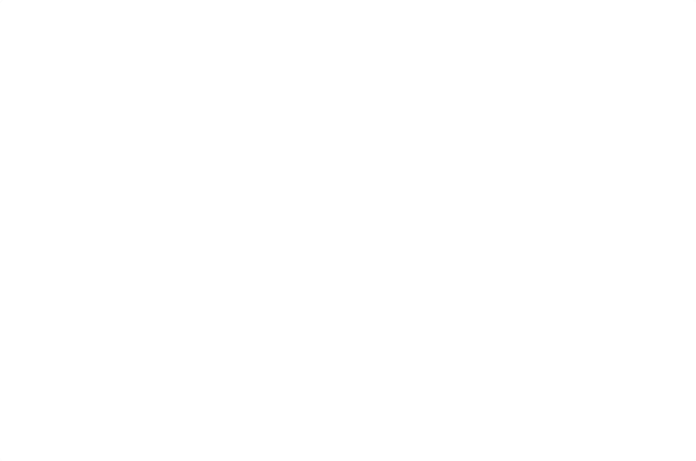 © Arbeitsblatt: SSGK M-V, Nadine Schmidt
Vor 300 Jahren trugen alle Frauen Kleider und Unterröcke. Die Männer Kniehosen und Perücken. Magst du das Bild zu Ende ausmalen?
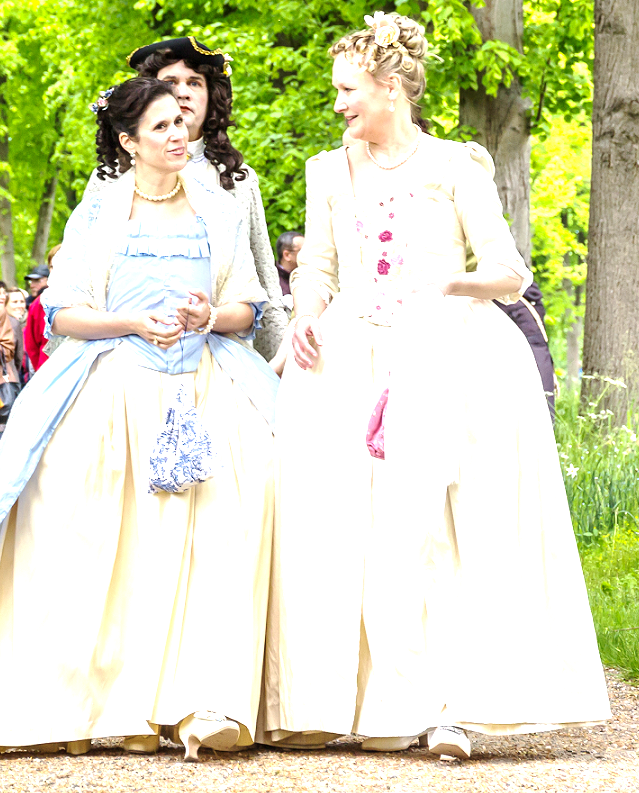 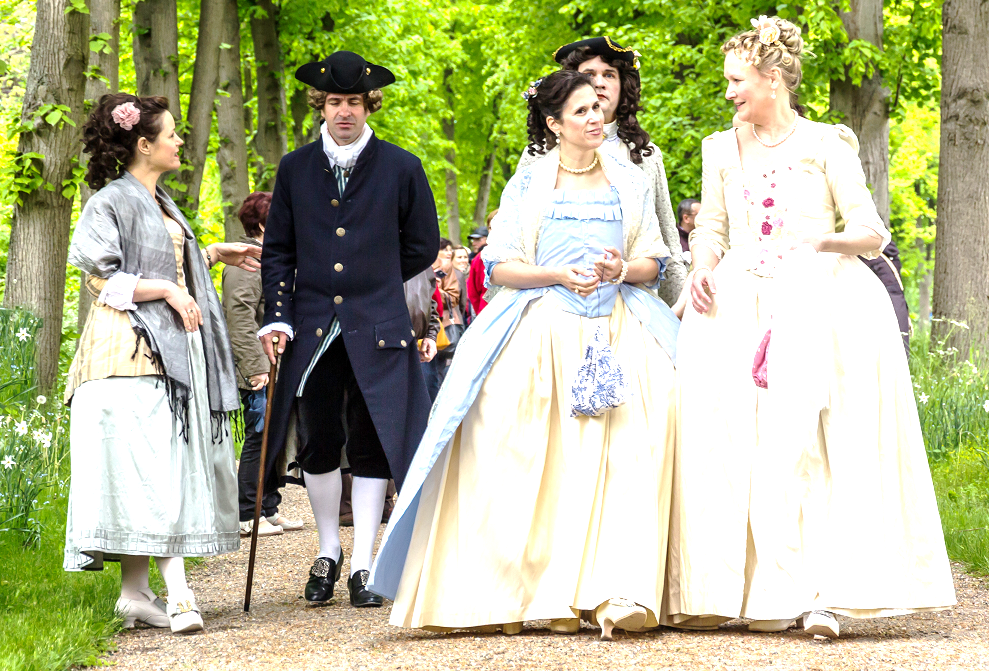 © SSGK M-V, Schloss Bothmer Nadine Schmidt, Foto: Helmut Strauß